Improving Resiliency w/Better Data
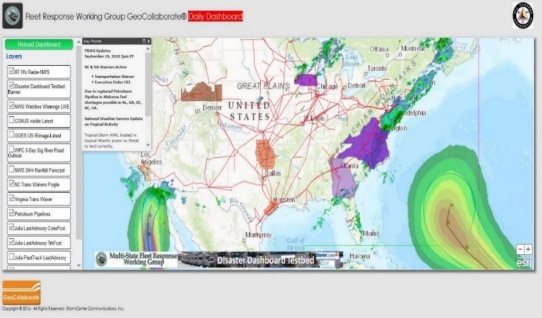 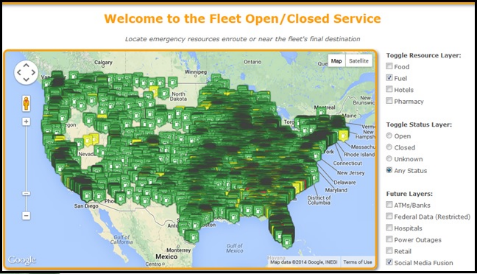 M
3
D
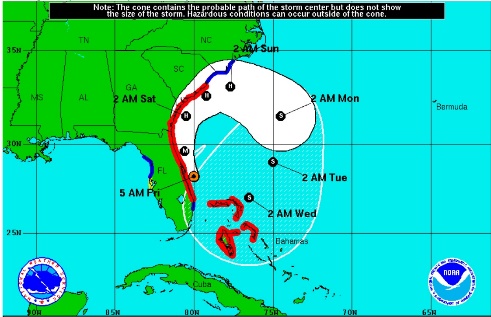 Data   Driven   Decision   Making
Safety Message
Gail Royster
Program Manager
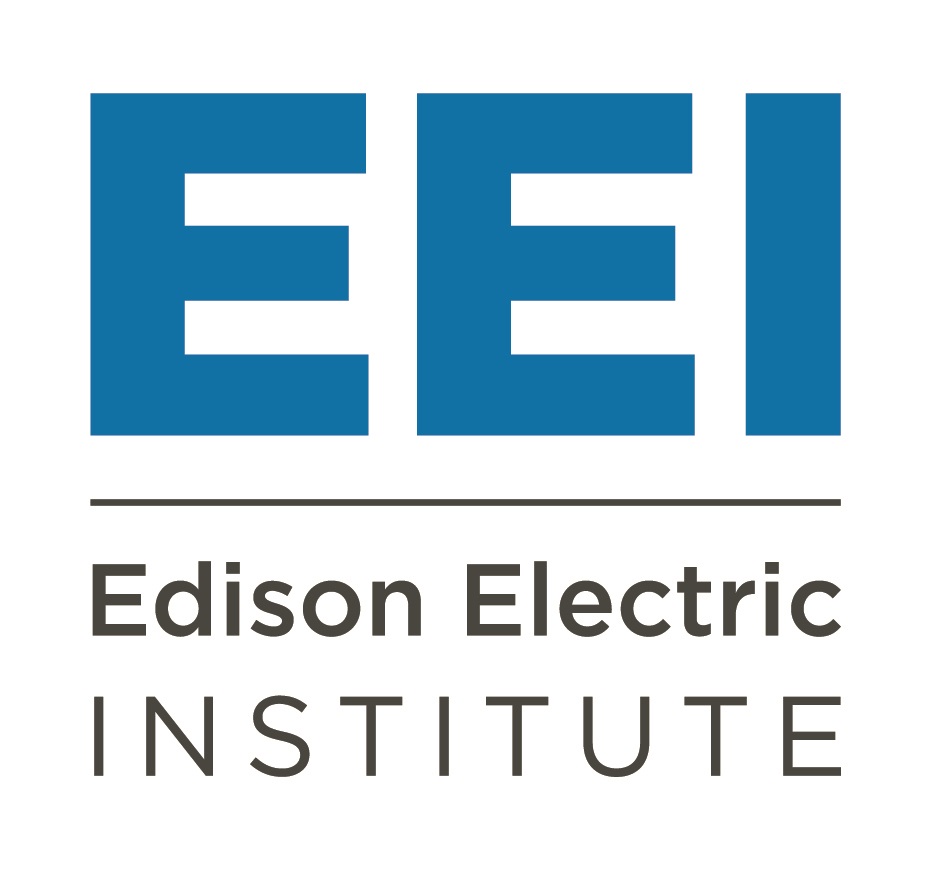 10/27/2016
Data Driven Decision Making Workshop - 3DM
2
Thank You
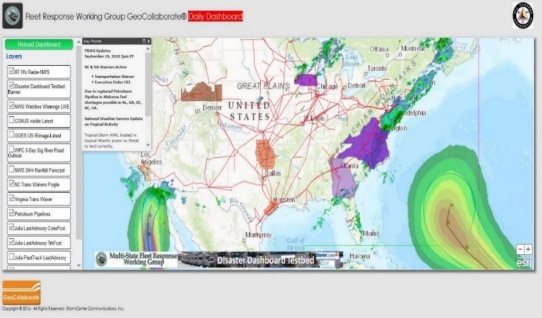 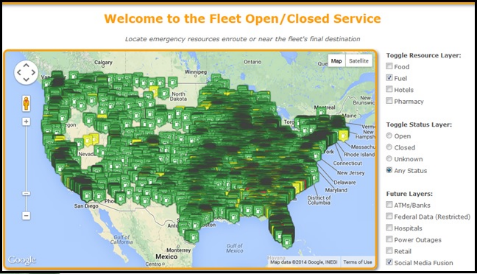 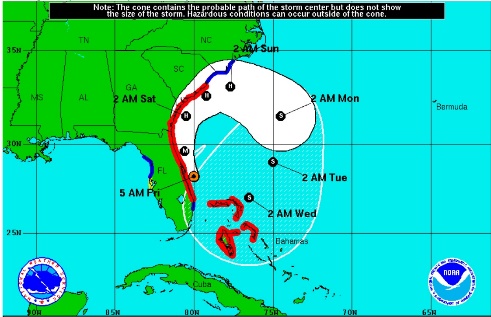 Data   Driven   Decision   Making
D
3
M
In Coordination With:

Edison Electric Institute (EEI)
Federation of Earth Science Information Partners (ESIP)
DHS NPPD, Office of Infrastructure Protection (DHS-IP)
NOAA/ National Weather Service
Multi-State Fleet Response Working Group (FRWG)
East Coast Corridor Coalition (EC3)
Today’s Participants
Private Sector
Electric Utility Companies (Duke, BGE, ConEd, PPL) 
Telecommunications Companies (Verizon, Sprint)
Trade Associations (EEI, NRECA, APPA, API)
State/Local Agencies
State Emergency Management Agencies (DC, MD & PA)
Research Groups 
Federation of Earth Science Information Partners (ESIP)
Federal Agencies:
DHS NPPD - Office of Infrastructure Protection
FEMA HQ and Region III
NASA / JPL 
NOAA/National Weather Service (NOAA/NWS)
US Department of Energy (USDOE)
US Department of Transportation (USDOT)
US Geological Survey (USGS) 
Higher Education
University of Alabama – Huntsville
Columbia University
10/27/2016
Data Driven Decision Making Workshop - 3DM
4
Opening Remarks
Chris Eisenbrey
Director, Business Continuity & Operations
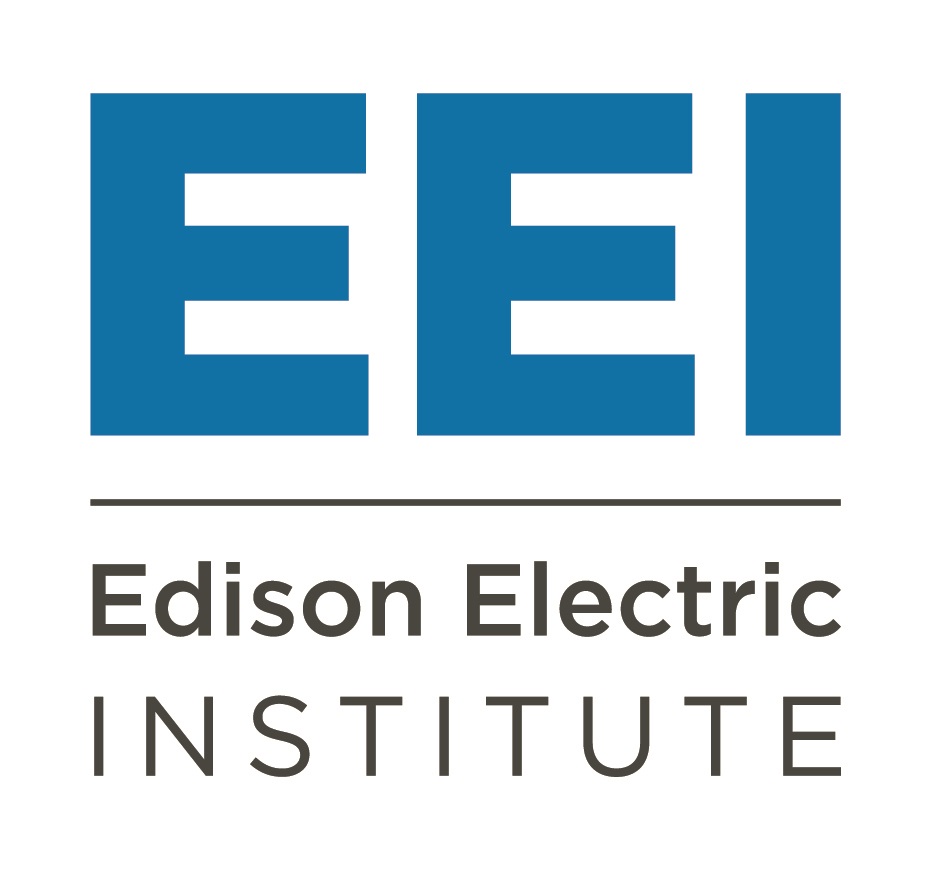 10/27/2016
Data Driven Decision Making Workshop - 3DM
5
Agenda
10/27/2016
Data Driven Decision Making Workshop - 3DM
6
Session #1Why Are We Here?
10/27/2016
Data Driven Decision Making Workshop - 3DM
7
Regional Disasters Expose Coordination Issues
DHS IP
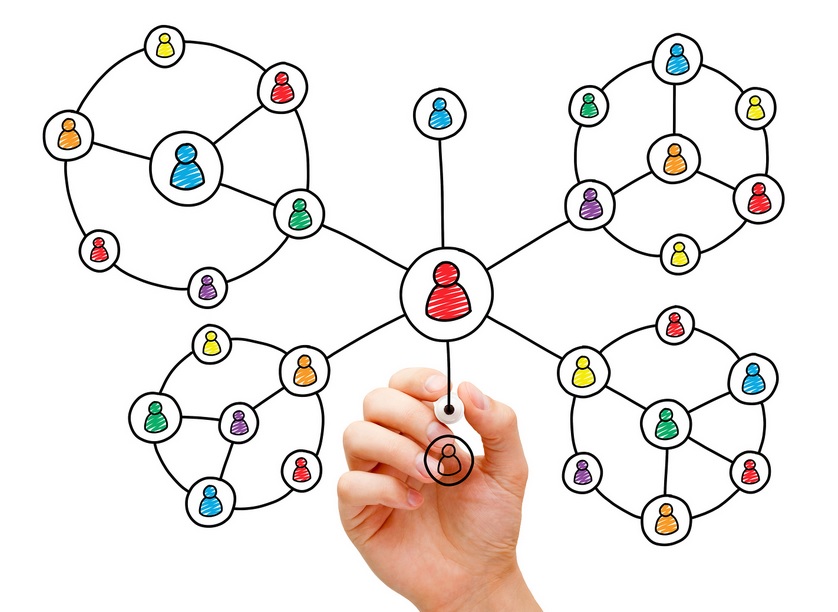 Fuel
Industry Infrastructure Owners & Operators
Energy
Businesses
Treasury
FEMA / USCG
Food
Finance
Federal Government
Justice
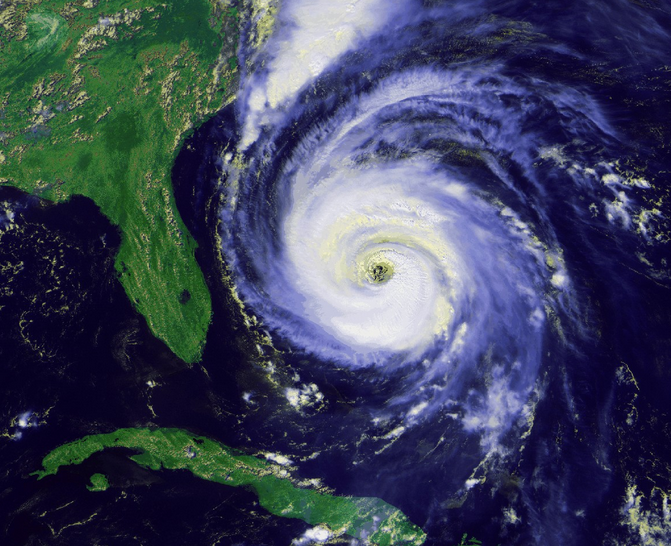 Telecom
Electric
Trans
NOAA
Transportation
Public Works
Health
Industry Solution Providers
Emergency Management
Transportation
State & Local  Government
Police
Communities
Transportation
10/27/2016
Data Driven Decision Making Workshop - 3DM
8
Need for Better Data For Decision Makers
Security (Looting, Active Shooter, etc..)
Weather Forecasts (Snow, Ice, Tornado, Hurricane)
Coastal Flooding / Surges
Flooding / Surge / Tidal
Access & Reentry (for repair crews to get into impacted areas)
Fuel Availability
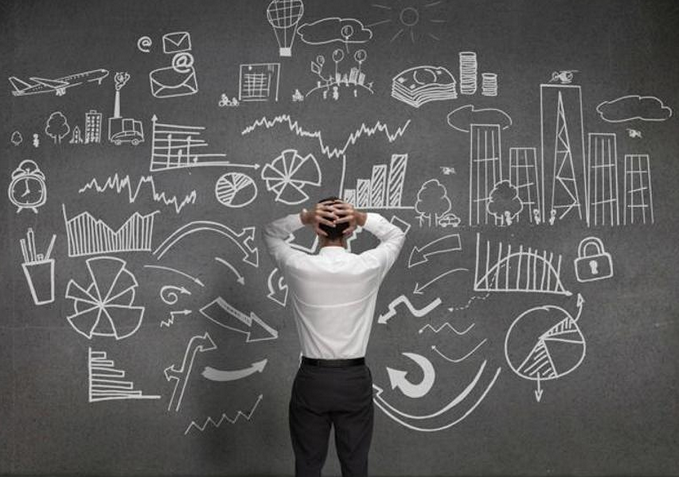 Social Media (disaster incident related)
Food / Water
Weigh Stations Open/Closed
Drone / UAS Data
Lodging Availability
Building Supplies / Retail Stores
Damage Assessment Data (Satellite Imagery, Drone Pics, etc..)
Toll Stations Open/Closed
Power Outages & Restoration
Transportation (Road, Bridge Tunnel Closures)
Critical Infrastructure Locations (Towers, Pipes, Buildings, Underground Assets)
US/Canadian Border Crossing
10/27/2016
Data Driven Decision Making Workshop - 3DM
9
3DM Initiative Process
Establish Work Group
Leverage SISE Trust Framework & Philosophy
Simple, Operational Benefit, Results
Develop Operational Use Cases
Identify & Integrate Data Sets
Short, Mid and Long-Term  Data Sets
Leverage Technology Partners
Test, Validate and Operationalize
10/27/2016
Data Driven Decision Making Workshop - 3DM
10
Use Case Approach
Universal Use Cases
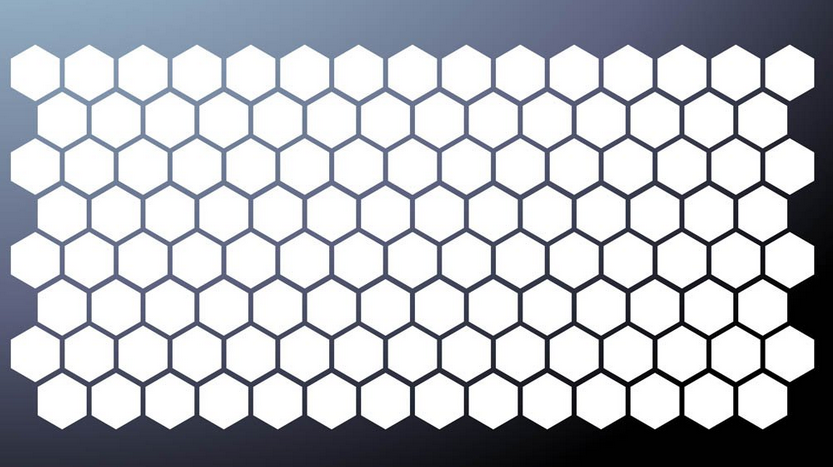 Cross Sector Use Cases
Electric Sector
Fuel Sector
Food/Water Sector
Telecommunications Sector
Sector Use Cases
10/27/2016
Data Driven Decision Making Workshop - 3DM
11
Methodology
Government Decisions
Private Sector Decisions
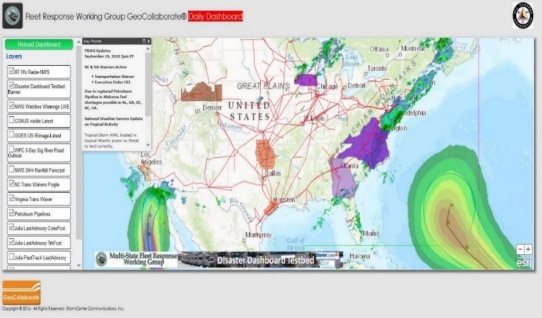 Decision Support Technology Viewers
Sector Use Cases
Data Sets
Federal Agency, Research Data Sources
10/27/2016
Data Driven Decision Making Workshop - 3DM
12
3Dm Initiative Timeline
Bi-Annual WG Workshops,        Monthly Call / Webinars
Oct 2016
Jan 2017
July 2017
Jan  2018
Electric, Food, Telecom, Fuel Sectors
Trans, Finance, Health, Retail Sectors
10/27/2016
Data Driven Decision Making Workshop - 3DM
13
Session #2Impact Based Decision SupportJohn MurphyCOO, NOAA/National Weather Service
10/27/2016
Data Driven Decision Making Workshop - 3DM
14
Session #3Making Data MatterErin RobinsonExecutive Director, Federation of Earth Science Information Partners (ESIP)
10/27/2016
Data Driven Decision Making Workshop - 3DM
15
Session #4The Private Sector Disaster Challenge
10/27/2016
Data Driven Decision Making Workshop - 3DM
16
Private Sector Panelists
Panel Speakers
Carlos Torres – Con Edison
Chuck Whitlock – Duke Energy
Kent Kildow – Verizon
John Latka – PSEG

Facilitators
Chris Eisenbrey – EEI
Tom Moran - AHC
10/27/2016
Data Driven Decision Making Workshop - 3DM
17
Discussion Question #1
“What is your perspective on each government agency’s role and possible data sets they may have available during a regional disaster like recent Hurricane Matthew?”
NOAA / National Weather Service
FEMA
US Geological Survey
NASA
US Dept. Transportation
Dept. of Homeland Security – Infrastructure Protection
US Department Energy
State Dept. Transportation
State Law Enforcement / Fusion Centers
State Emergency Management
10/27/2016
Data Driven Decision Making Workshop - 3DM
18
Working Lunch
Objectives:
Build “common perspectives and understanding” on organizational roles during regional disasters
Government’s role
Private sector’s role
Develop awareness on possible data sets available in government and private sector 
Weather, Fuel, Food, Telecom, Roads, Flooding, Power, etc..
Capture input and recommendations
10/27/2016
Data Driven Decision Making Workshop - 3DM
19
Lunch Is Served
10/27/2016
Data Driven Decision Making Workshop - 3DM
20
Table Exercise
Objective:
Building awareness of data sources/sets available for operational use by states and private sector
Identify data providers for later follow up
Activity:
Write you name on top of both forms
Place put “X” in boxes on both forms where you know of data that could be used (as best as you can)
Discuss findings as a group
Pick one person to report out to room during 1:00pm session
Table Exercise Tools: 
Data Set Matrix(s) on the tables (11x17 paper) are on tables
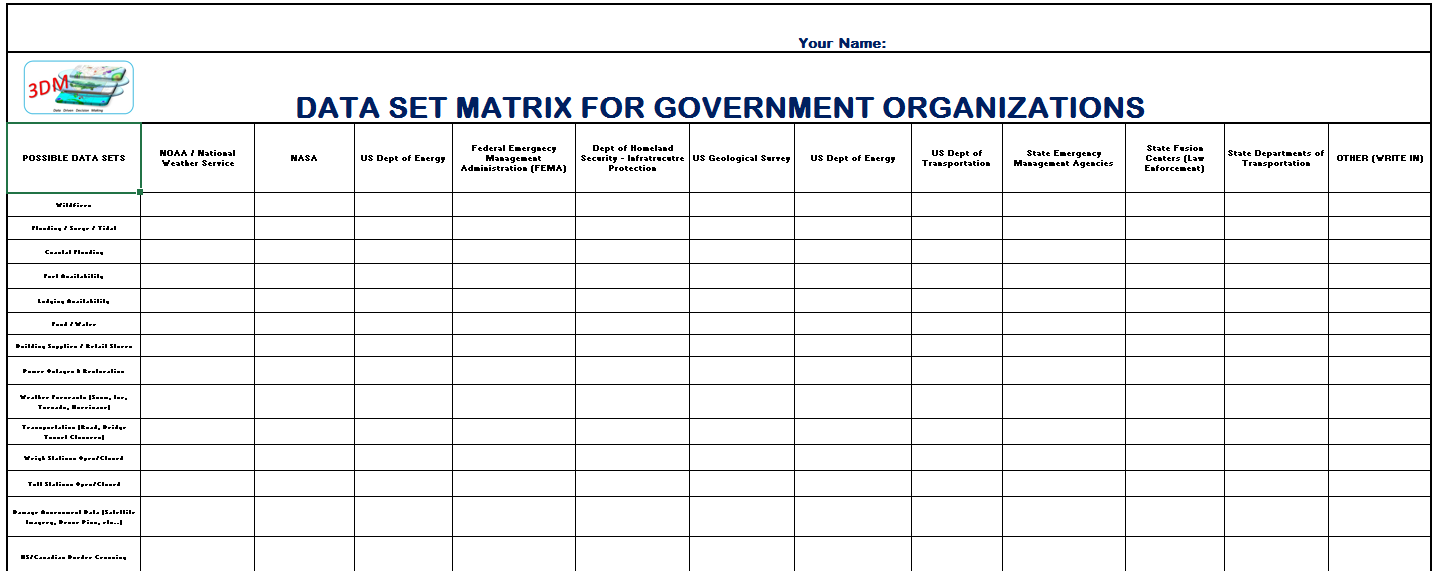 10/27/2016
Data Driven Decision Making Workshop - 3DM
21
Table Report Outs
Objective:
Building awareness of data sources/sets available for operational use by states and private sector
Identify data providers for later follow up
Activity:
Pick one person from your table to report out to room of some of your top findings during exercise
Tools: 
Data Set Matrix(s)
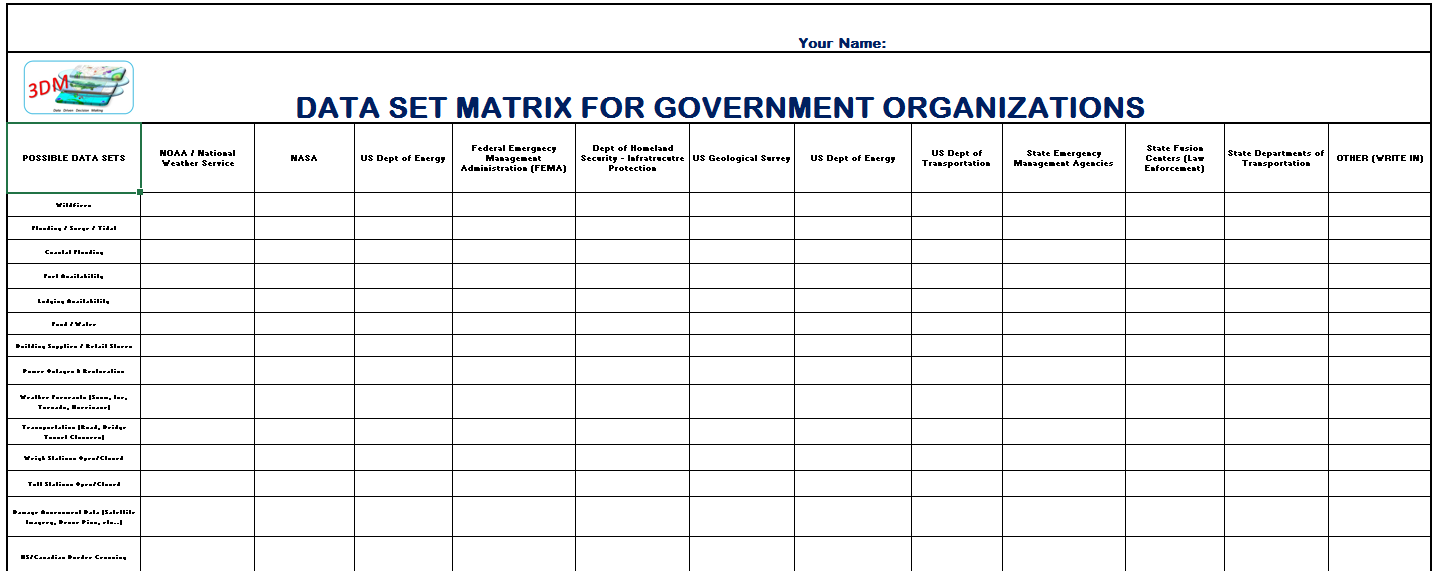 10/27/2016
Data Driven Decision Making Workshop - 3DM
22
Session #5Report Outs from Lunch Discussions
10/27/2016
Data Driven Decision Making Workshop - 3DM
23
Wrap Up / Next Steps
Objective:
Gain common agreement on the following:
Importance & value of this 3DM initiative
Overall approach & timelines
Organizational participation
Products
Working Group Directory
Communication Website
Data Set URLs Library
Other Ideas?
Next Meetings
Monthly Conference Call / Webinar
ESIP Winter Mtg, Jan 11-13 in Washington, DC
FRWG Annual Meeting, Jan 26-27, Philadelphia, PA
Other Meetings?
10/27/2016
Data Driven Decision Making Workshop - 3DM
24
Thank You
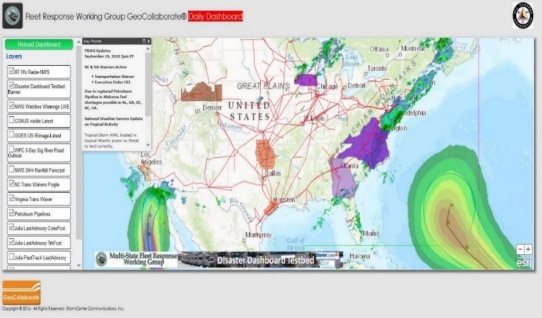 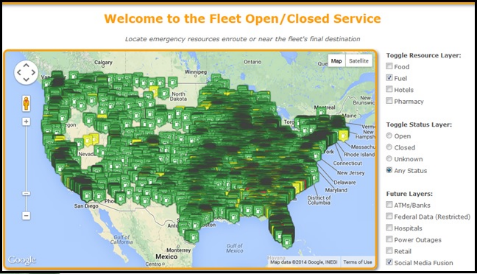 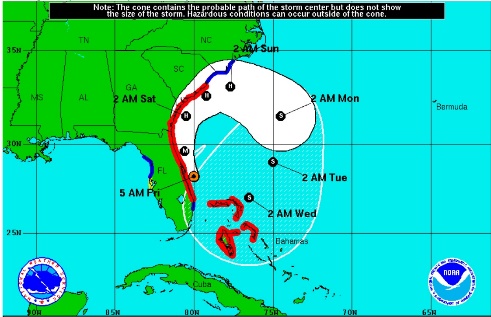 Data   Driven   Decision   Making
D
3
M
In Coordination With:

Edison Electric Institute (EEI)
Federation of Earth Science Information Partners (ESIP)
DHS NPPD, Office of Infrastructure Protection (DHS-IP)
NOAA/ National Weather Service
Multi-State Fleet Response Working Group (FRWG)
East Coast Corridor Coalition (EC3)
Improving Resiliency w/Better Data
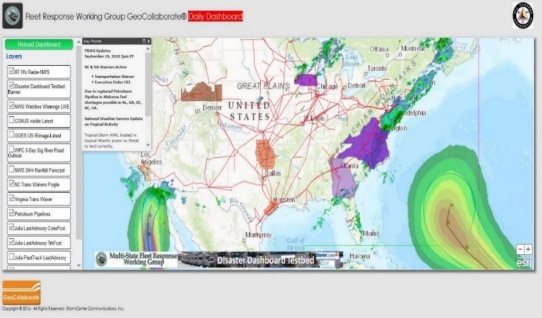 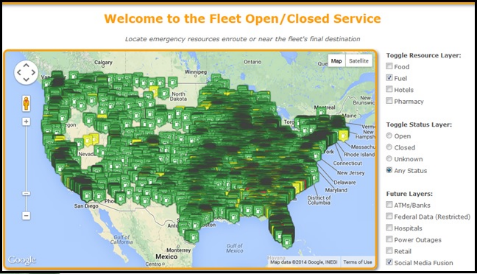 M
3
D
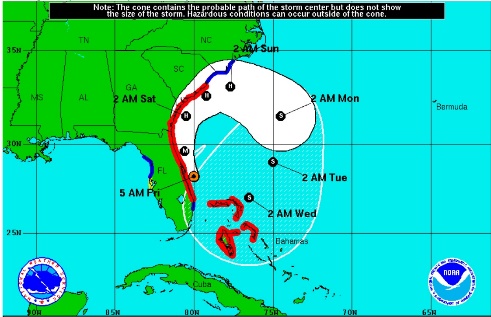 Data   Driven   Decision   Making